Uned 330: Arweiniad i'r Arholiad
Gofal, Chwarae, Dysgu, a Datblygiad Plant: Ymarfer a Theori Lefel 3
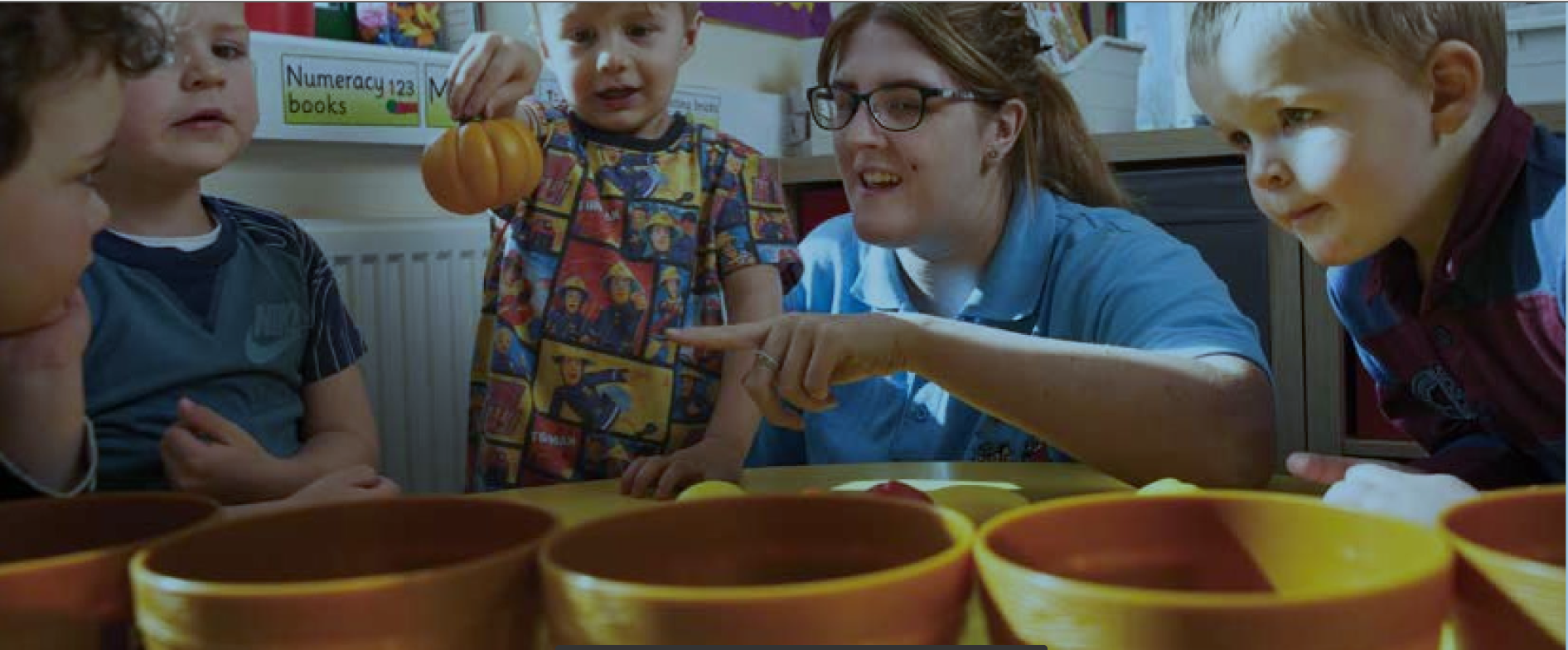 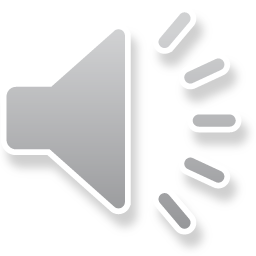 [Speaker Notes: Newidiwch y cynllun i fod yn benodol i sector – gallwch chi wneud hyn ar y tab HAFAN (HOME), dan yr adran o'r enw SLEIDIAU (SLIDES), yna dewiswch o'r dewisiadau cynllun]
Adnoddau
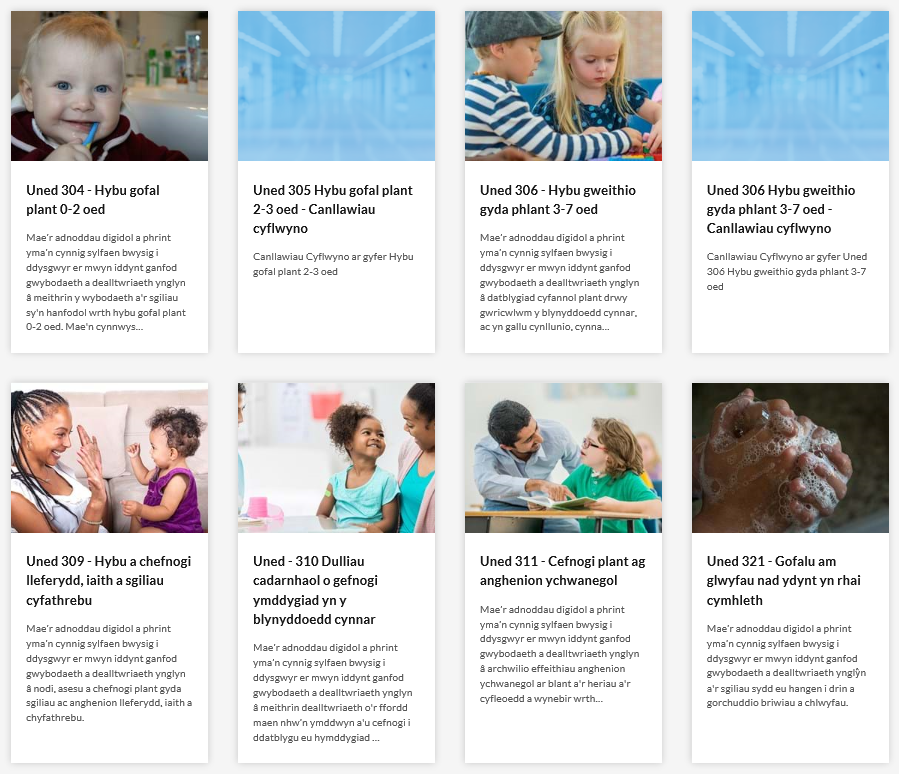 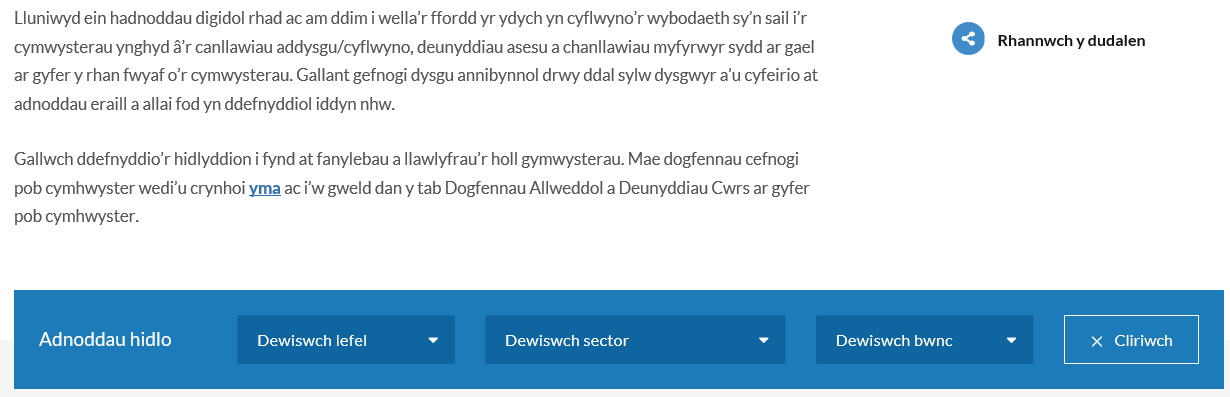 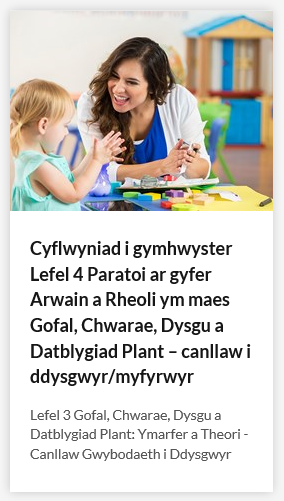 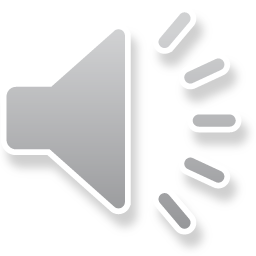 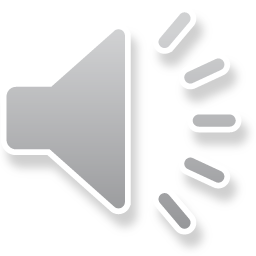 Uned 330: 
Egwyddorion a Damcaniaethau sy'n Dylanwadu ar Ofal, Chwarae, Dysgu a Datblygiad Plant yn yr 21ain Ganrif yng Nghymru
Theori – Arholiad Allanol 
 • Mae'r arholiad hwn ar gael i'w sefyll ym mis Ionawr a mis Mai/Mehefin bob 
    blwyddyn
 • Mae canlyniadau arholiad mis Ionawr ar gael ym mis Mawrth
 • Mae canlyniadau arholiad mis Mai/Mehefin ar gael ym mis Awst
 • Mae cyfle i ailsefyll yr arholiad hwn ond dim ond ym mis Ionawr neu fis Mai/Mehefin
 • Mae'r arholiad hwn yn werth 10% o'r cymhwyster
 • Arholiad ysgrifenedig 120 munud 
 • Uchafswm o 100 o farciau ar gael
 • Cyfuniad o gwestiynau atebion byr ac atebion estynedig
 • Caiff ei raddio: Llwyddo/Methu

Mae'r arholiad ar gael ar ffurf papur neu ar-sgrin – mae hyn yn dibynnu ar yr hyn mae eich canolfan yn ei ddewis wrth gofrestru ymgeiswyr

Os ydych chi'n cwblhau'r arholiad ar bapur, bydd angen i chi ddefnyddio beiro inc du.  Gallwch chi hefyd fynd â phennau aroleuo i'r arholiad.
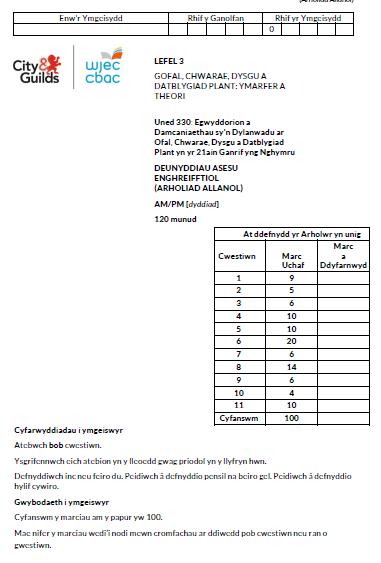 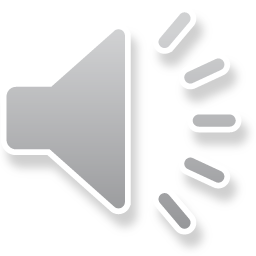 Yr hyn y dylech chi ei gael o'ch blaen:
Copi o'r papur arholiad
Pen, pensil
Pen aroleuo 
Oriawr
Nodiadau post-it
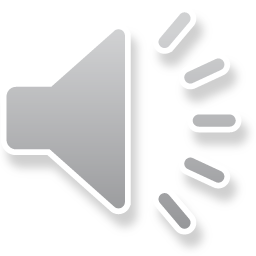 Pwyntiau cyffredinol ar dechneg arholiadau
Darllenwch drwy'r holl gwestiwn cyn dechrau ateb. Bydd hyn yn eich helpu i ddeall beth y mae angen i chi ei wneud.
Defnyddiwch aroleuwr i ddewis geiriau allweddol.
Edrychwch ar y geiriau gorchymyn a nifer y marciau sydd ar gael ar gyfer pob cwestiwn – byddan nhw'n eich helpu i benderfynu faint o fanylion y mae eu hangen.
Os yw gair mewn print trwm, mae'n bwysig.
Cadwch eich papur arholiad ar agor ar y taeniad tudalen ddwbl – peidiwch â'i blygu yn ei hanner.
Darllenwch eich atebion i wneud yn siŵr eu bod yn gwneud synnwyr.
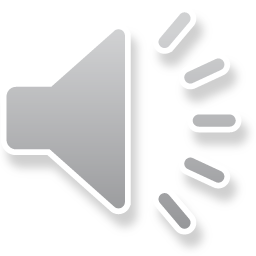 Berfau Gorchymyn
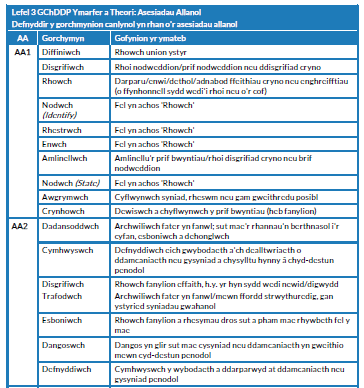 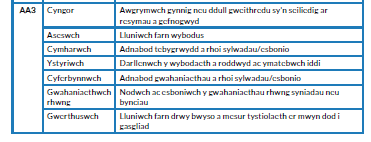 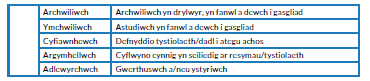 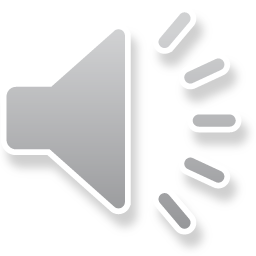 Beth ddylwn i ei wneud gyntaf?
Gwnewch yn siŵr eich bod chi'n rhoi eich enw, rhif ymgeisydd a rhif y ganolfan ar y papur cwestiynau
Darllenwch glawr blaen y papur arholiad yn ofalus.
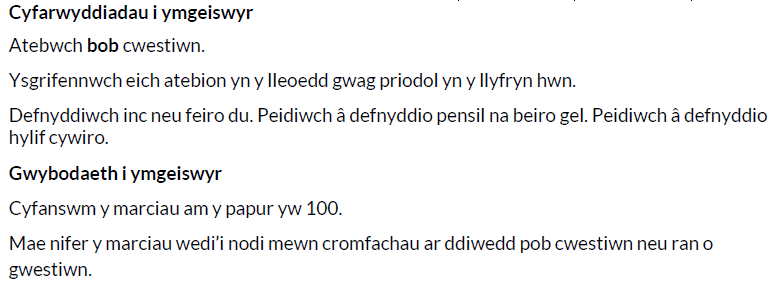 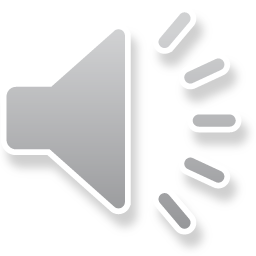 Cwestiwn 1 (a)
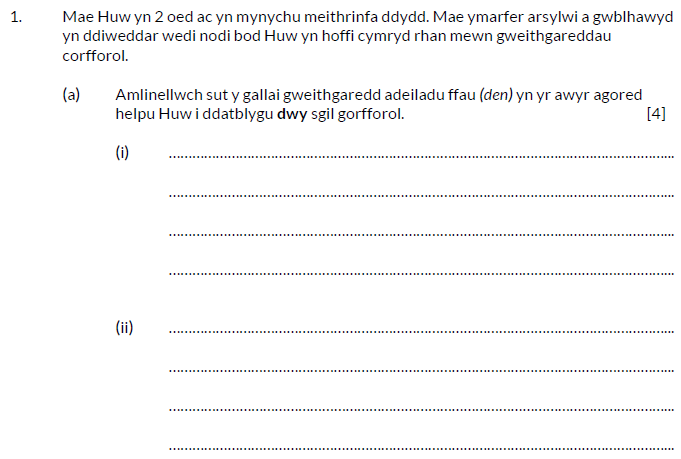 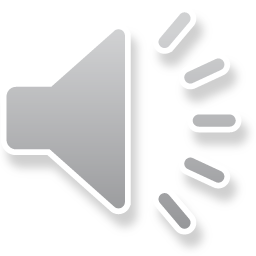 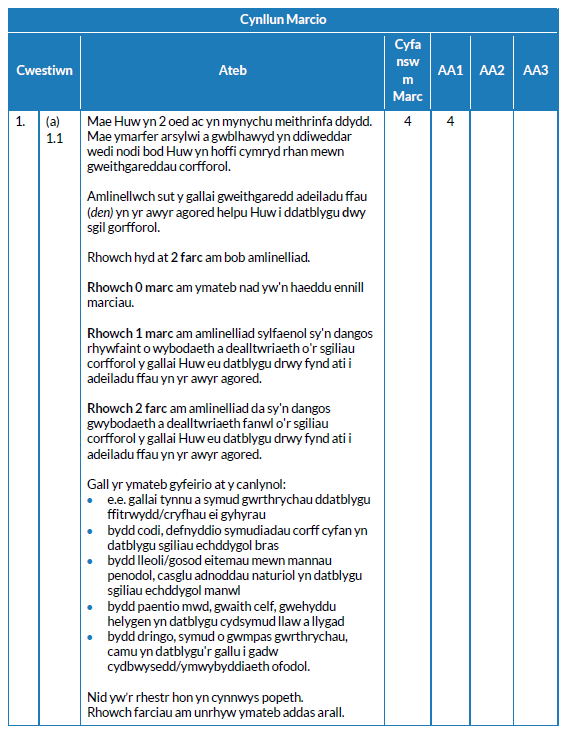 Cwestiwn 1 (a)
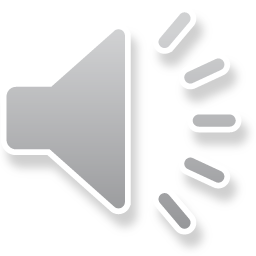 Cwestiwn 1 (b)
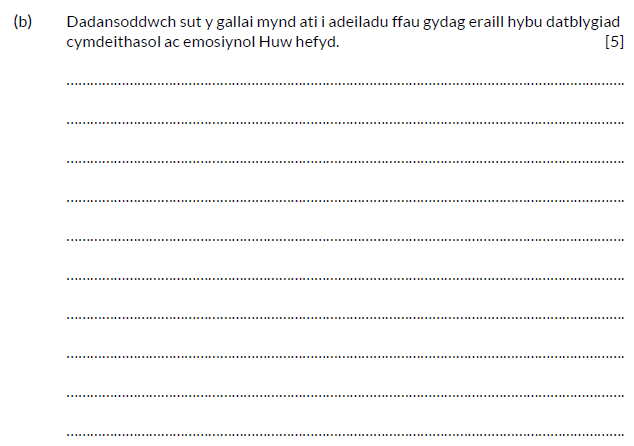 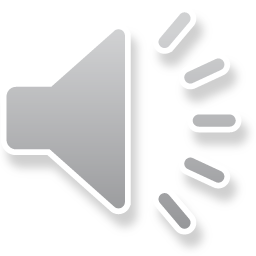 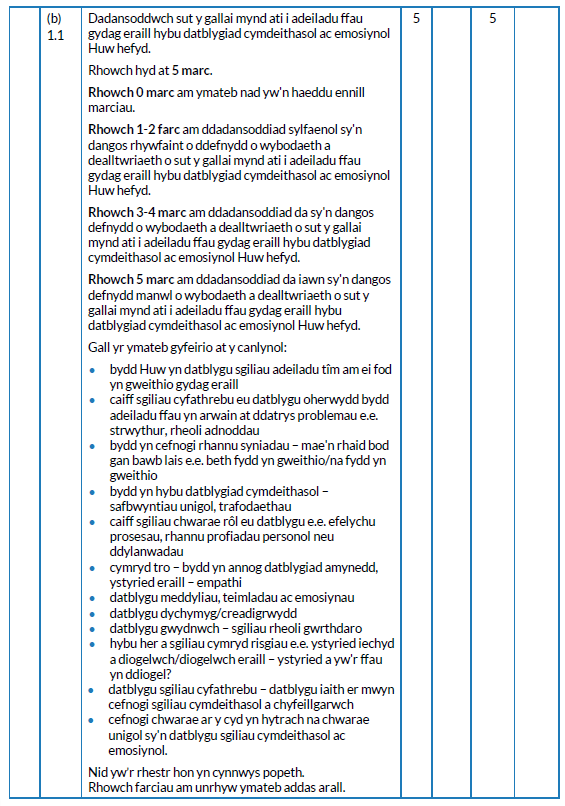 Cwestiwn 1 (b)
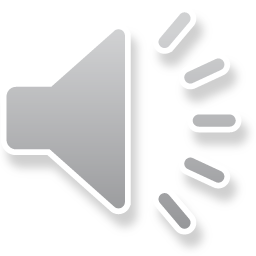 Cwestiwn 2
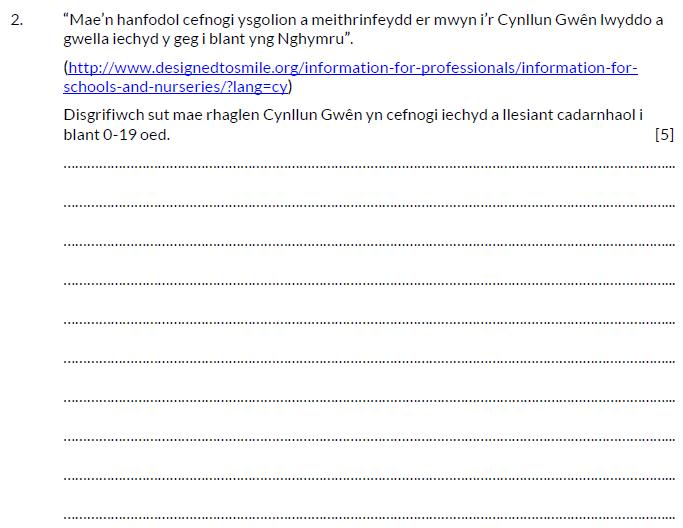 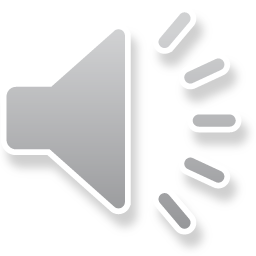 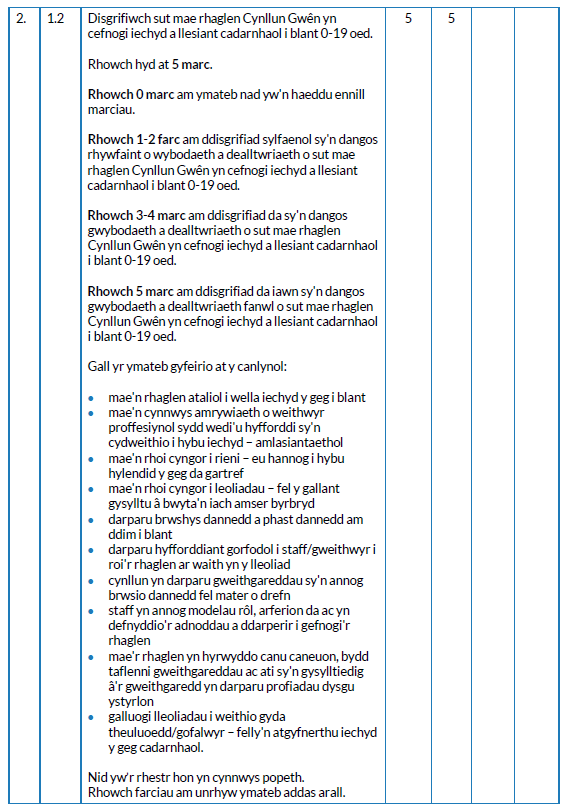 Cwestiwn 2
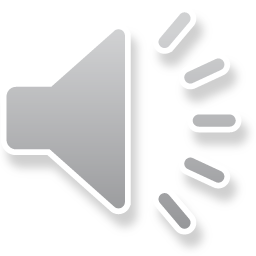 Cwestiwn 3
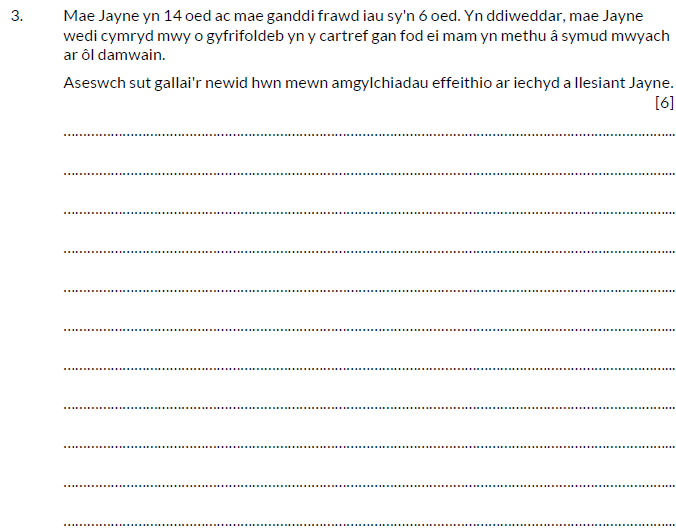 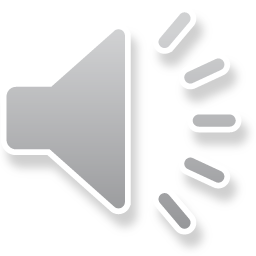 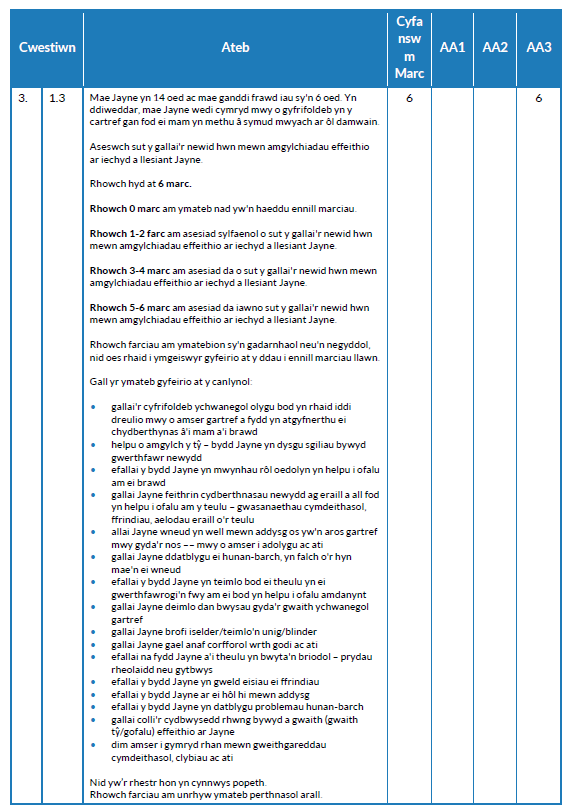 Cwestiwn 3
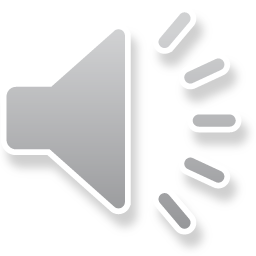 Cwestiwn 5 (a)
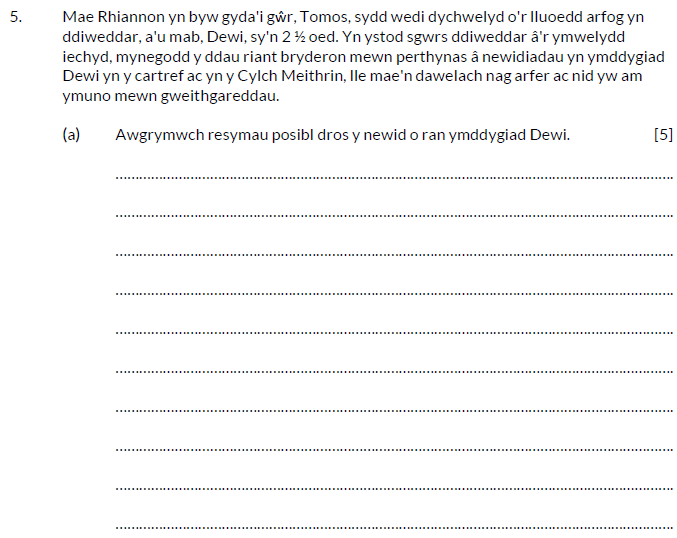 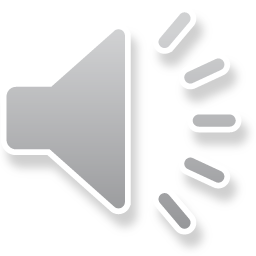 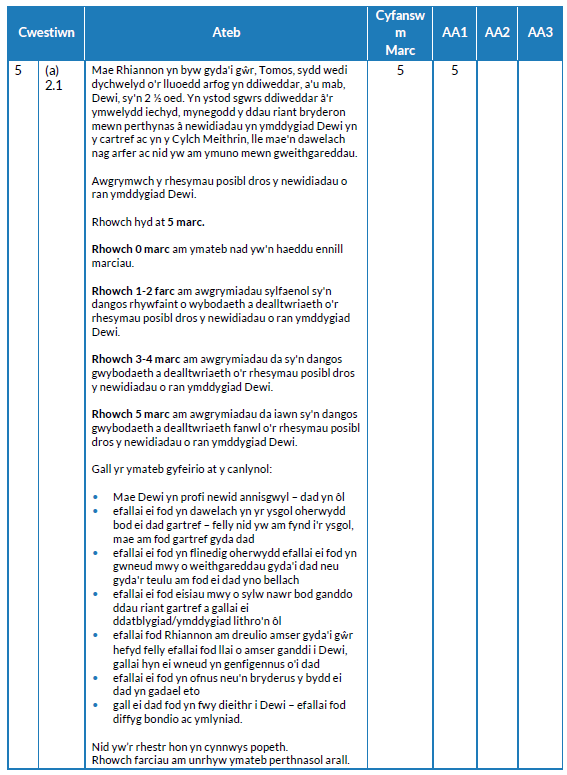 Cwestiwn 5 (a)
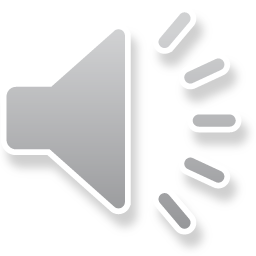 Cwestiwn 5 (b)
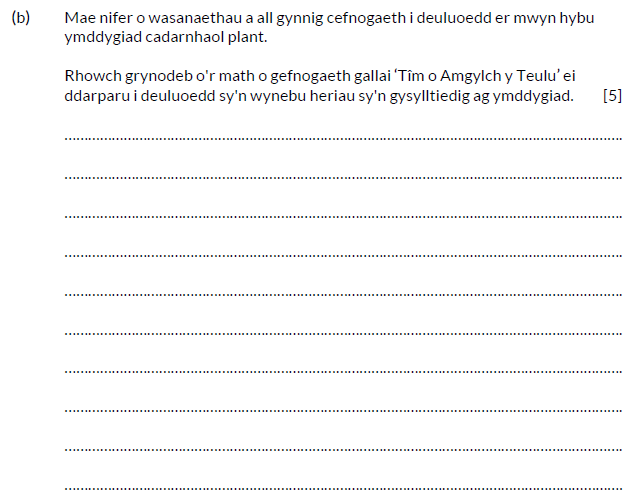 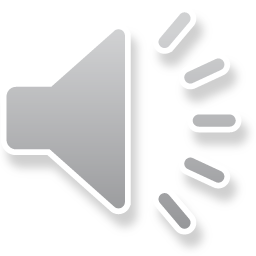 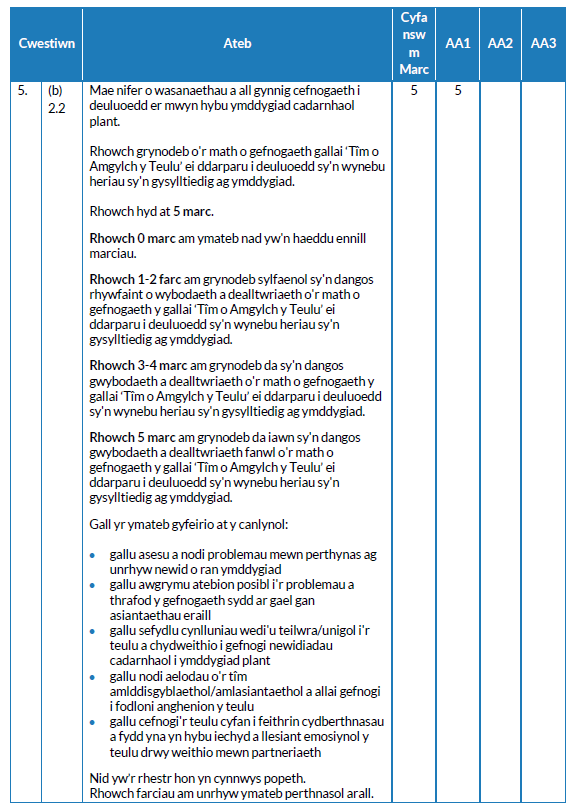 Cwestiwn 5 (b)
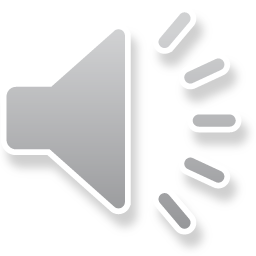 Cwestiwn 6 (b)
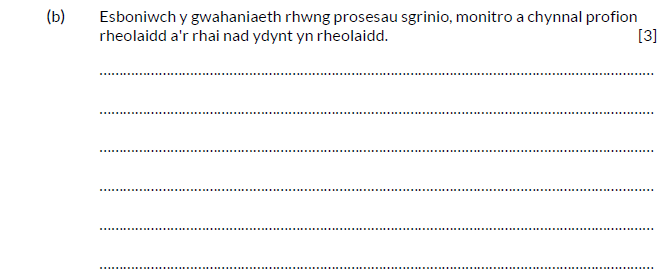 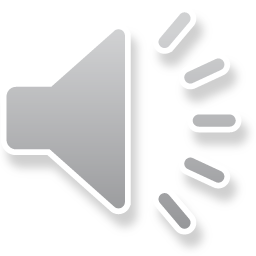 Cwestiwn 6 (b)
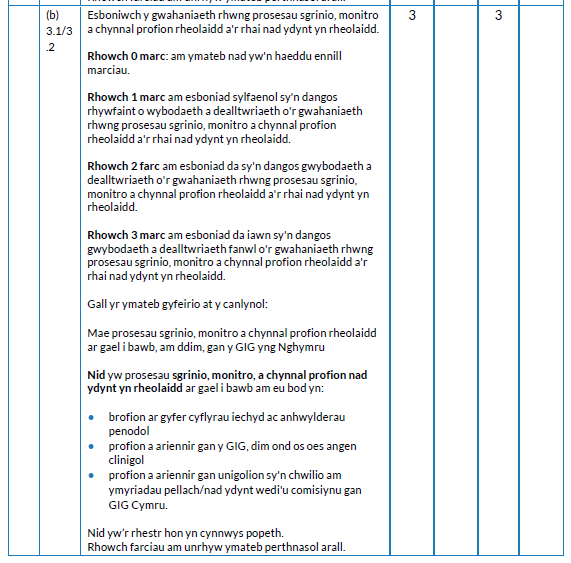 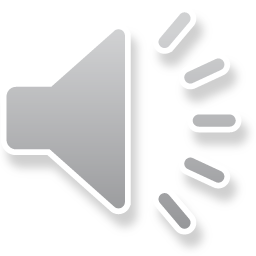 Cwestiwn 7
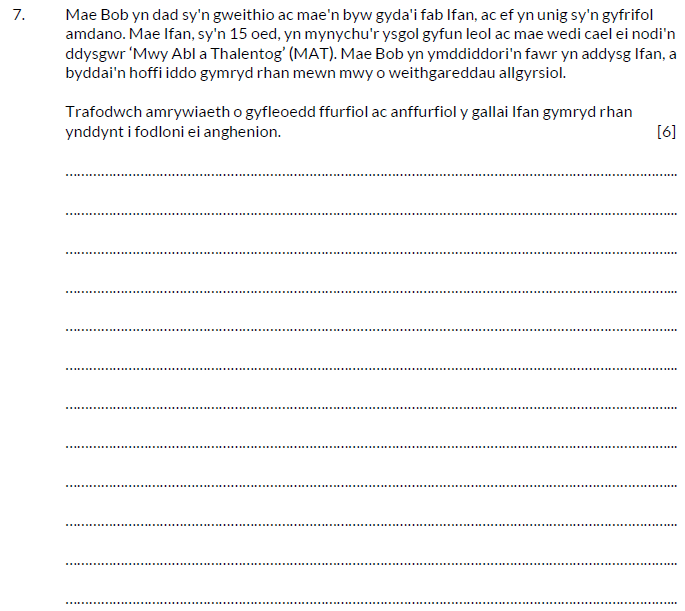 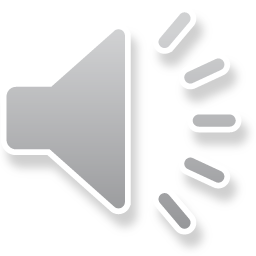 Cwestiwn 7
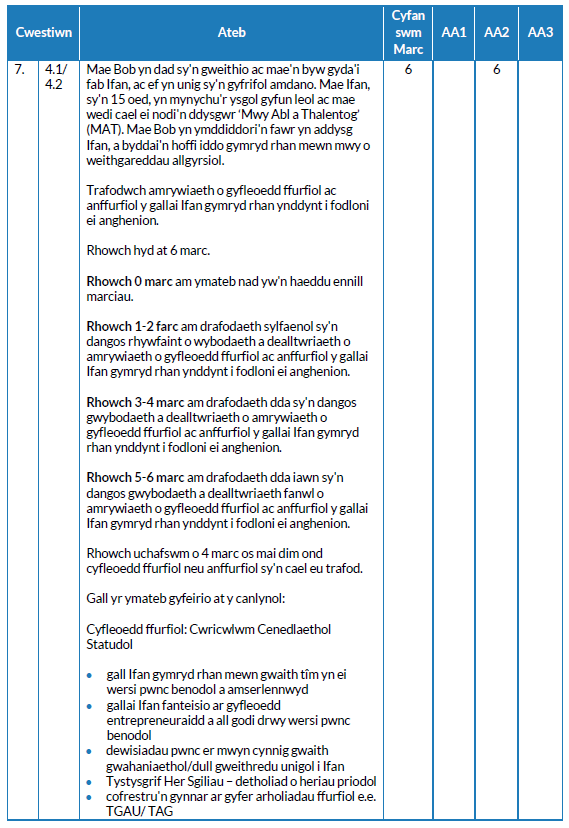 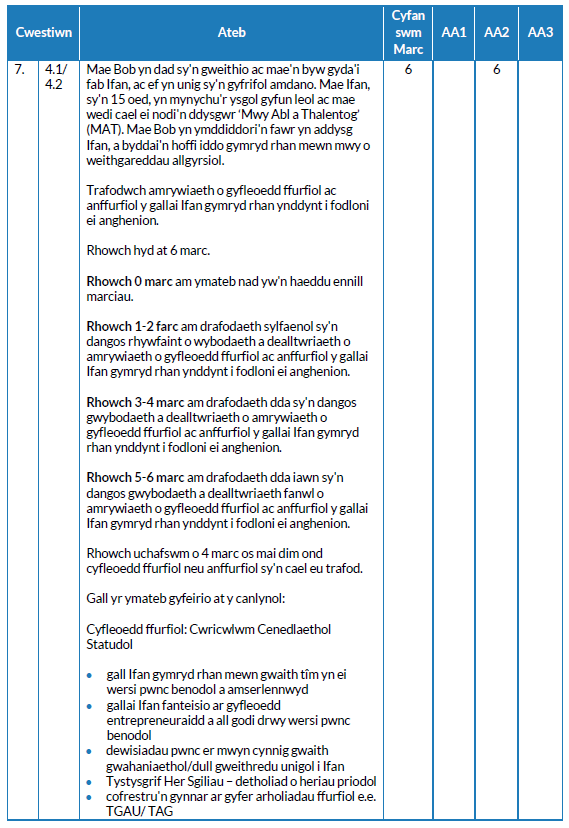 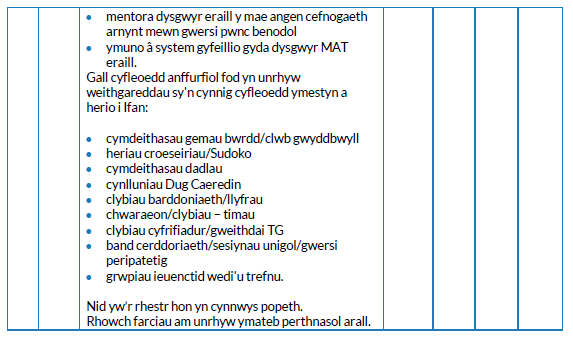 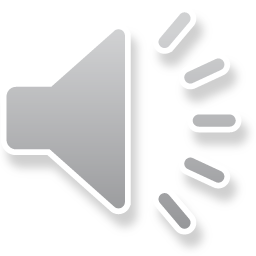 Cwestiwn 8 (a)
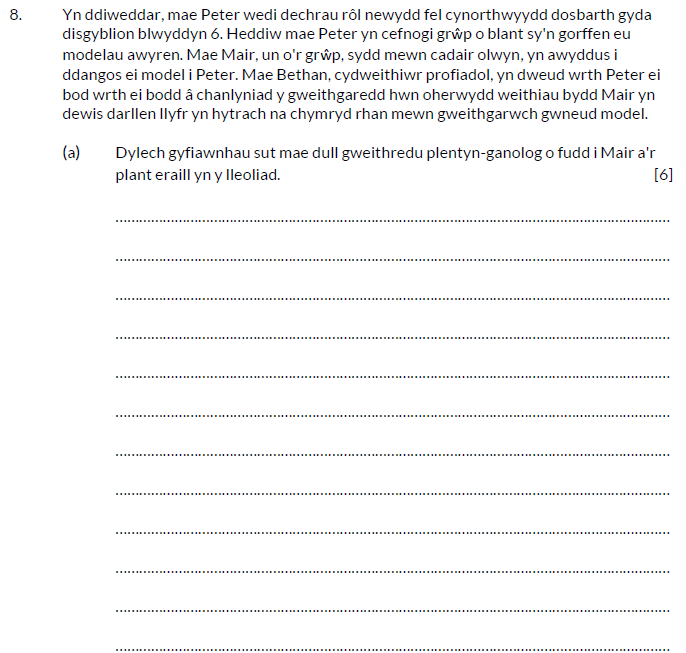 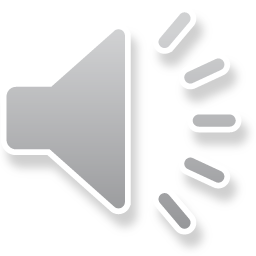 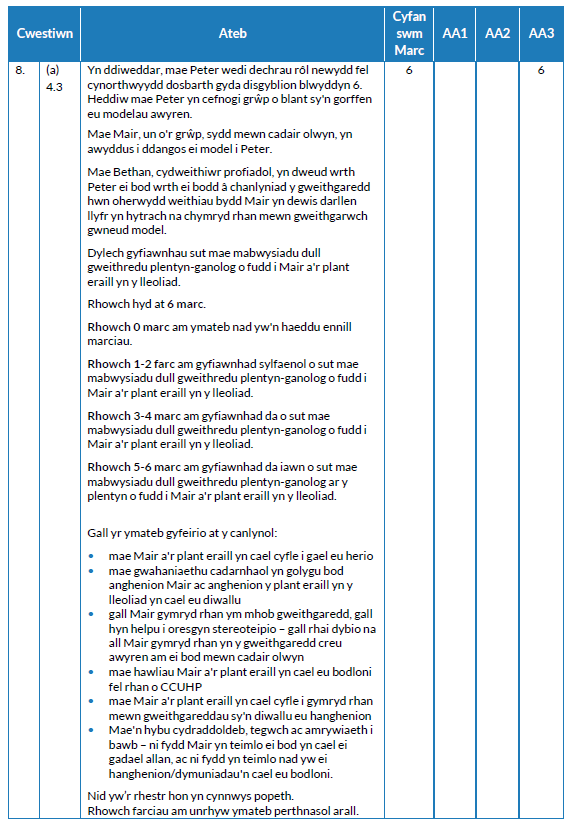 Cwestiwn 8 (a)
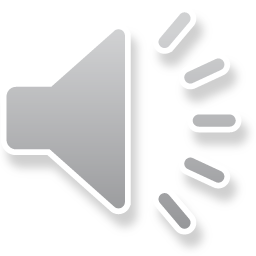 Cwestiwn 11
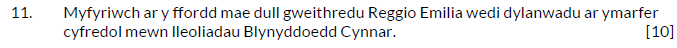 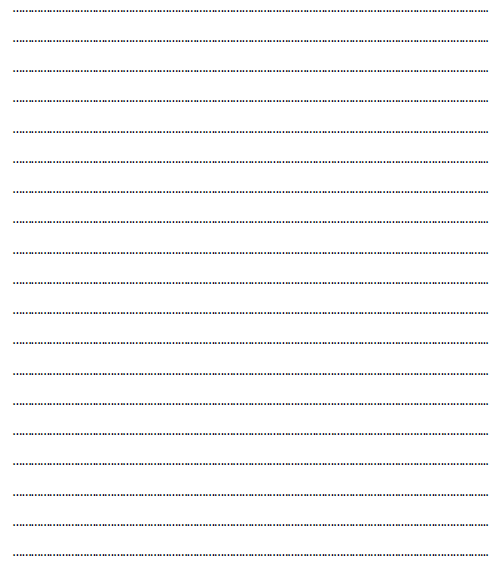 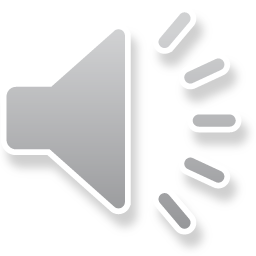 Cwestiwn 11
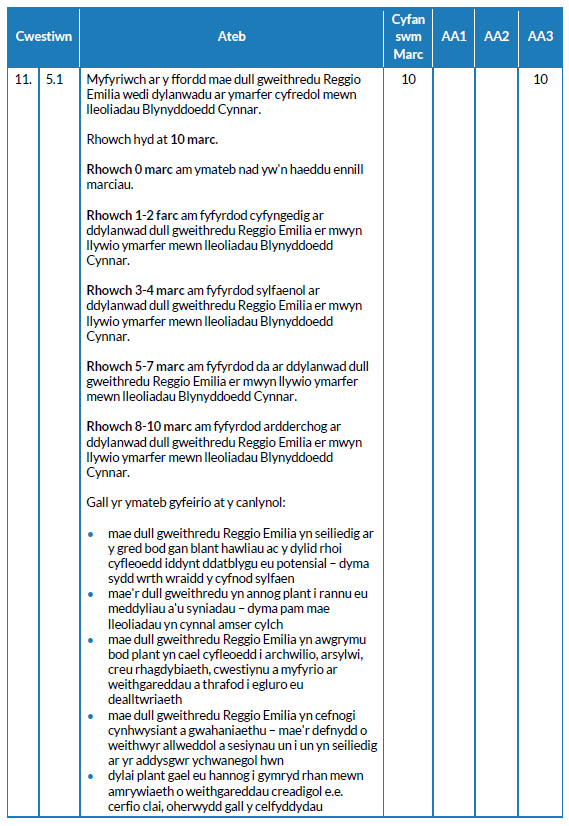 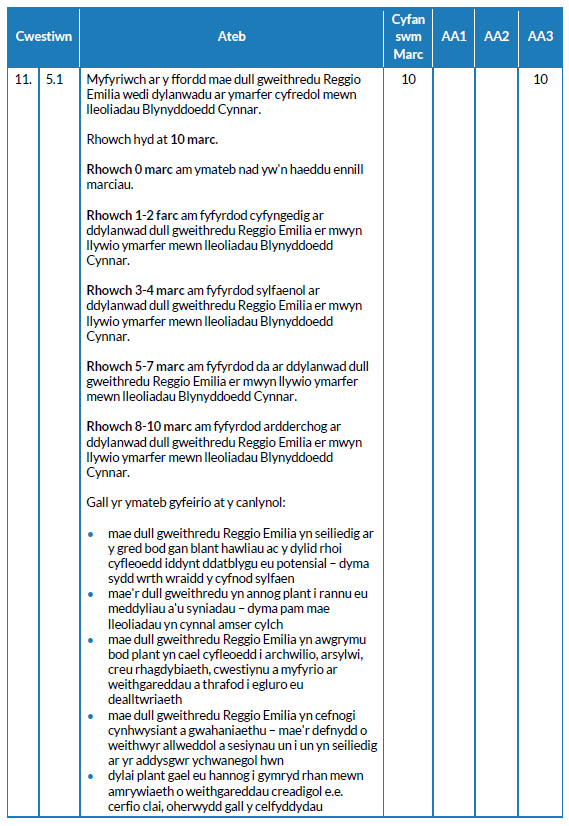 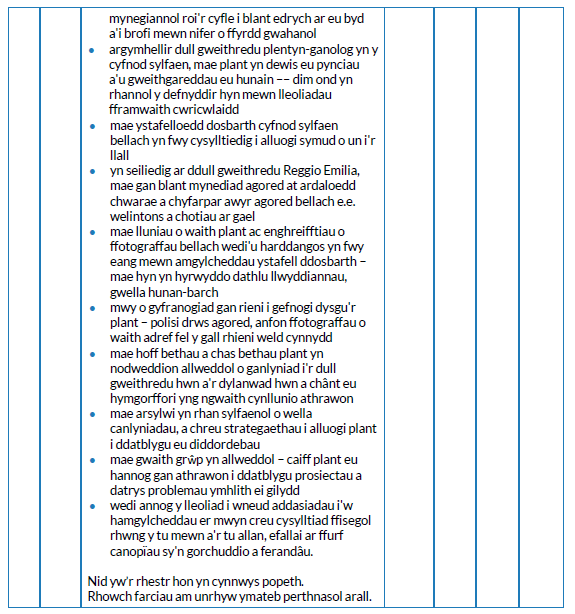 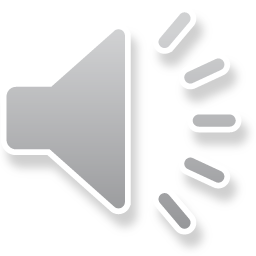 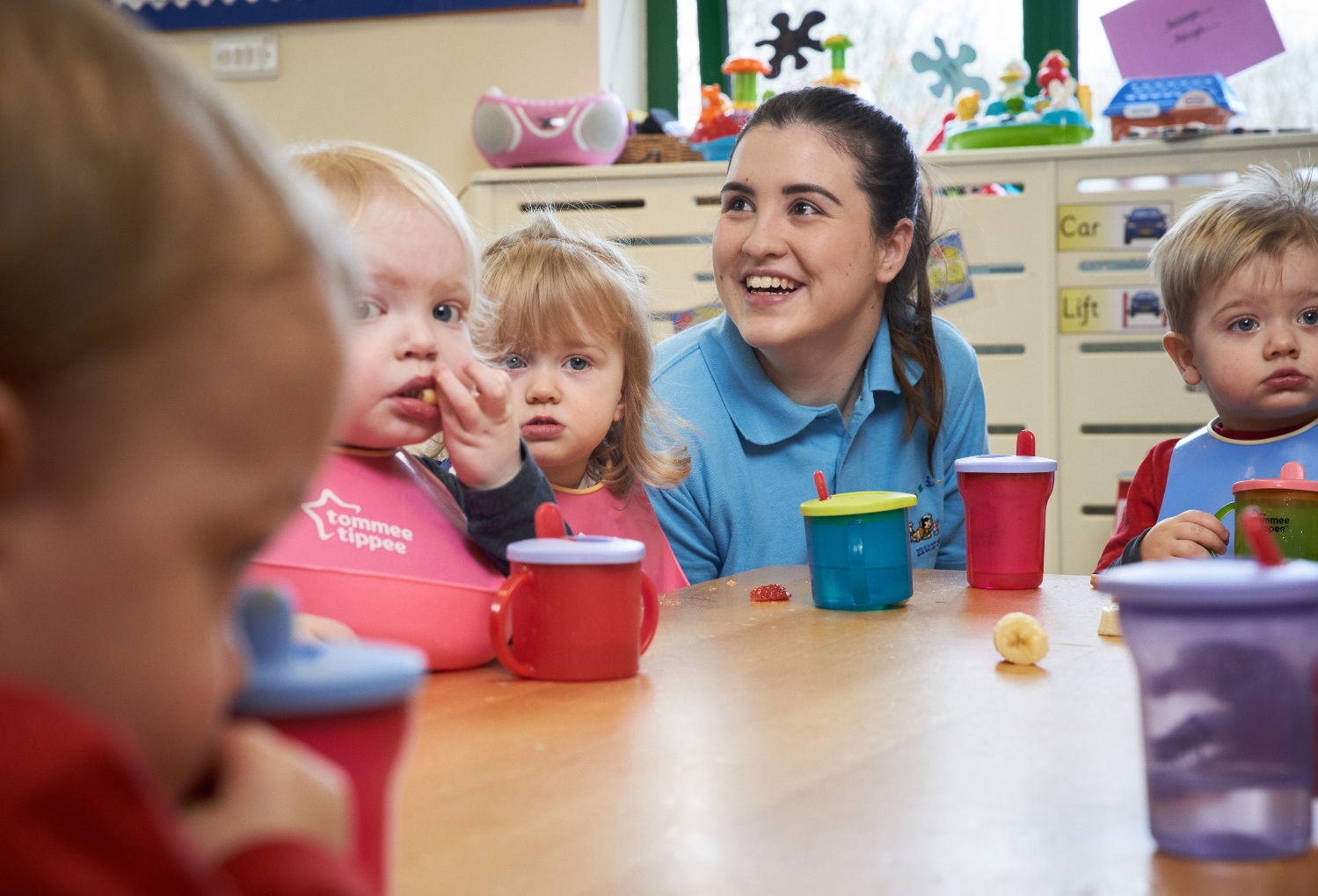 Diolch
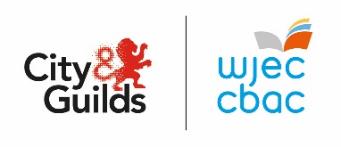 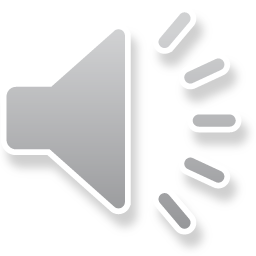